KB_Bio_101: A Challenge for OWL Reasoners
Vinay K. Chaudhri
Stijn Heymans
Michael Wessel
This work is owned by Vulcan Inc. and is licensed for use under the Creative Commons Attribution-NonCommerical-ShareAlike 3.0 license (http://creativecommons.org/licenses/by-nc-sa/3.0/). Vulcan Inc., July 2013
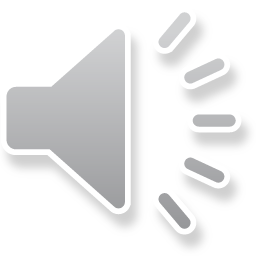 1
Acknowledgment
This work is funded by Vulcan Inc.
See http://www.vulcan.com and www.projecthalo.com
AURA/Inquire Development Team
Eva Banik, Peter Clark, Roger Corman, Nikhil Dinesh, Debbie Frazier, Stijn Heymans, Sue Hinojoza, David Margolies,  Adam Overholtzer, Aaron Spaulding, Ethan Stone, William Webb, Michael Wessel and Neil Yorke-Smith
Ashutosh Pande, Naveen Sharma, Rahul Katragadda, Umangi Oza
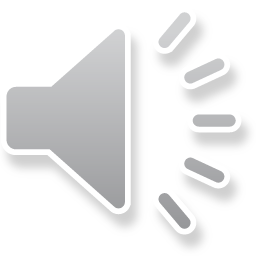 2
KB_Bio_101
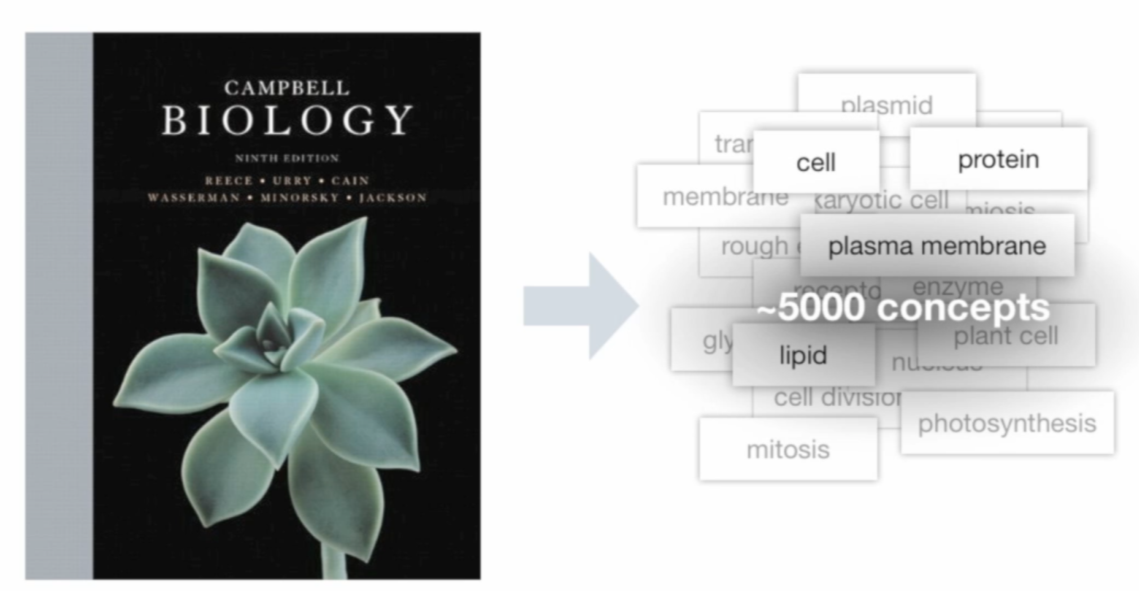 Campbell Biology is a textbook used in introductory (ie, 101) biology courses in colleges
The KB is used in an intelligent textbook prototype
See http://www.aaaivideos.org/2012/inquire_intelligent_textbook/
The KB is a valuable asset: it was created by an estimated 12 person years of encoding effort by biologists, and an estimated 5 person years of work on the upper ontology 
Vulcan has released this asset free of charge for research purposes  http://www.ai.sri.com/~halo/public/exported-kb/biokb.html
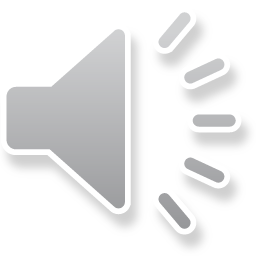 3
Challenges for OWL Reasoning
Graph-structured descriptions
Terminological cycles
Size and complexity
Over 5000 classes
Requires at least SHOIQ(Dn)
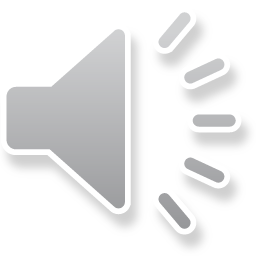 4
KR in KB_Bio_101
All the favorite features
Classes
Necessary and sufficient conditions
Disjoint-ness
Multiple Inheritance
Relations and Property Values
domain, range
inverse relations
transitivity 
Relation hierarchy
Relation composition 
qualified number restrictions 
Nominals
Every Cell  is a Living Entity and 
                                  has a Ribosome and a Chromosome part
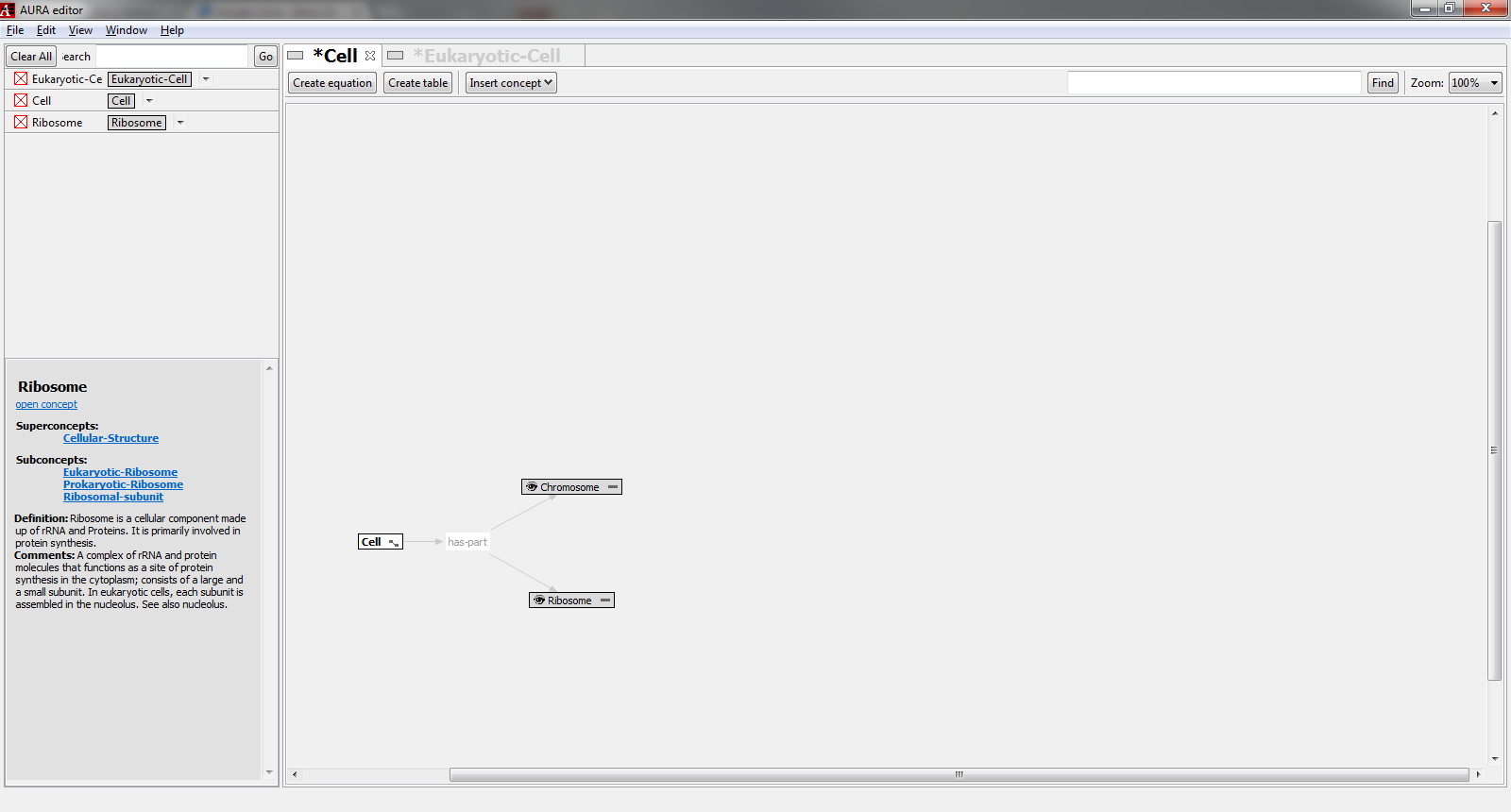 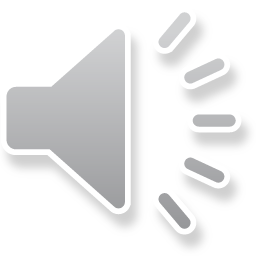 5
KR in KB_Bio_101
Unique Features
Graph structured descriptions
Every Eukaryotic Cell is a Cell and
has parts Eukaryotic Chromosome, Nucleus and a Ribosome such that 
Eukaryotic Chromosome is inside the Nucleus
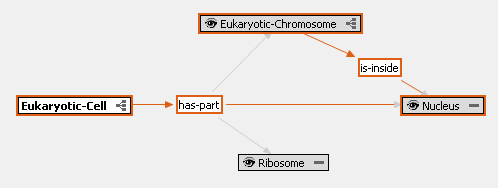 The knowledge shown in red is not expressible in known decidable description logics such as OWL 2
This can be captured in Rule Languages
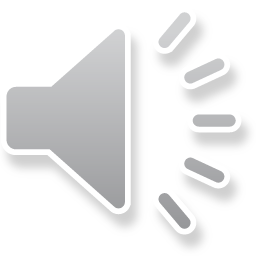 6
KR in KB_Bio_101
Unique Features
Inherit and Specialize
In the Eukaryotic Cell
	Ribosome was inherited from Cell
                      Chromosome was inherited from Cell and specialized to Eukaryotic Chromosome
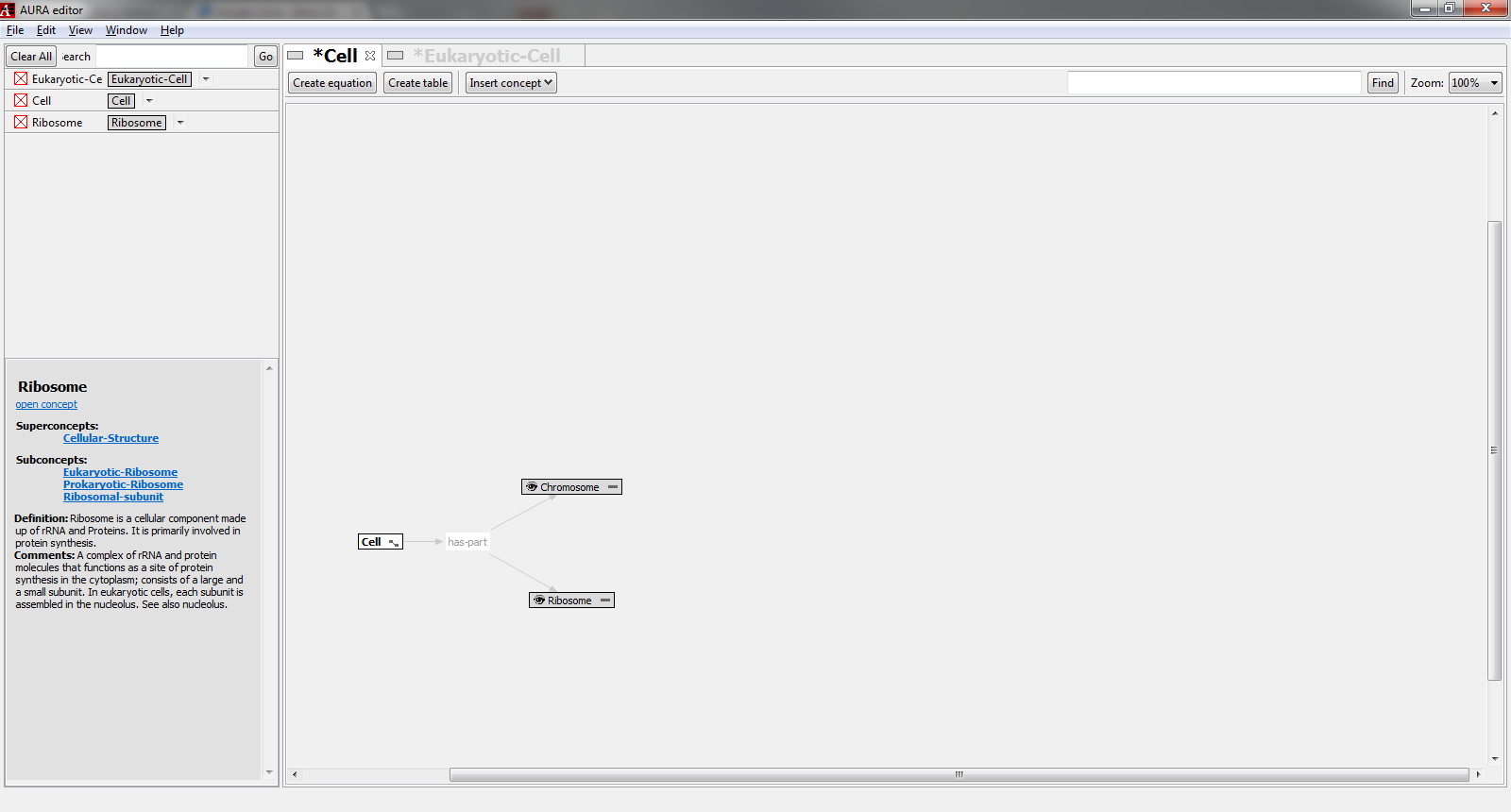 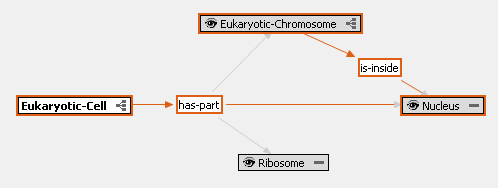 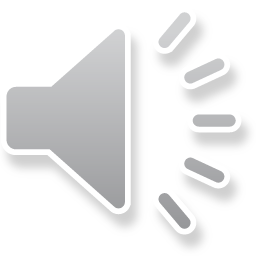 7
KR in KB_Bio_101
Unique Features
Inherit and Specialize
In the Eukaryotic Cell
	Ribosome was inherited from Cell
                      Chromosome was inherited from Cell and specialized to Eukaryotic Chromosome
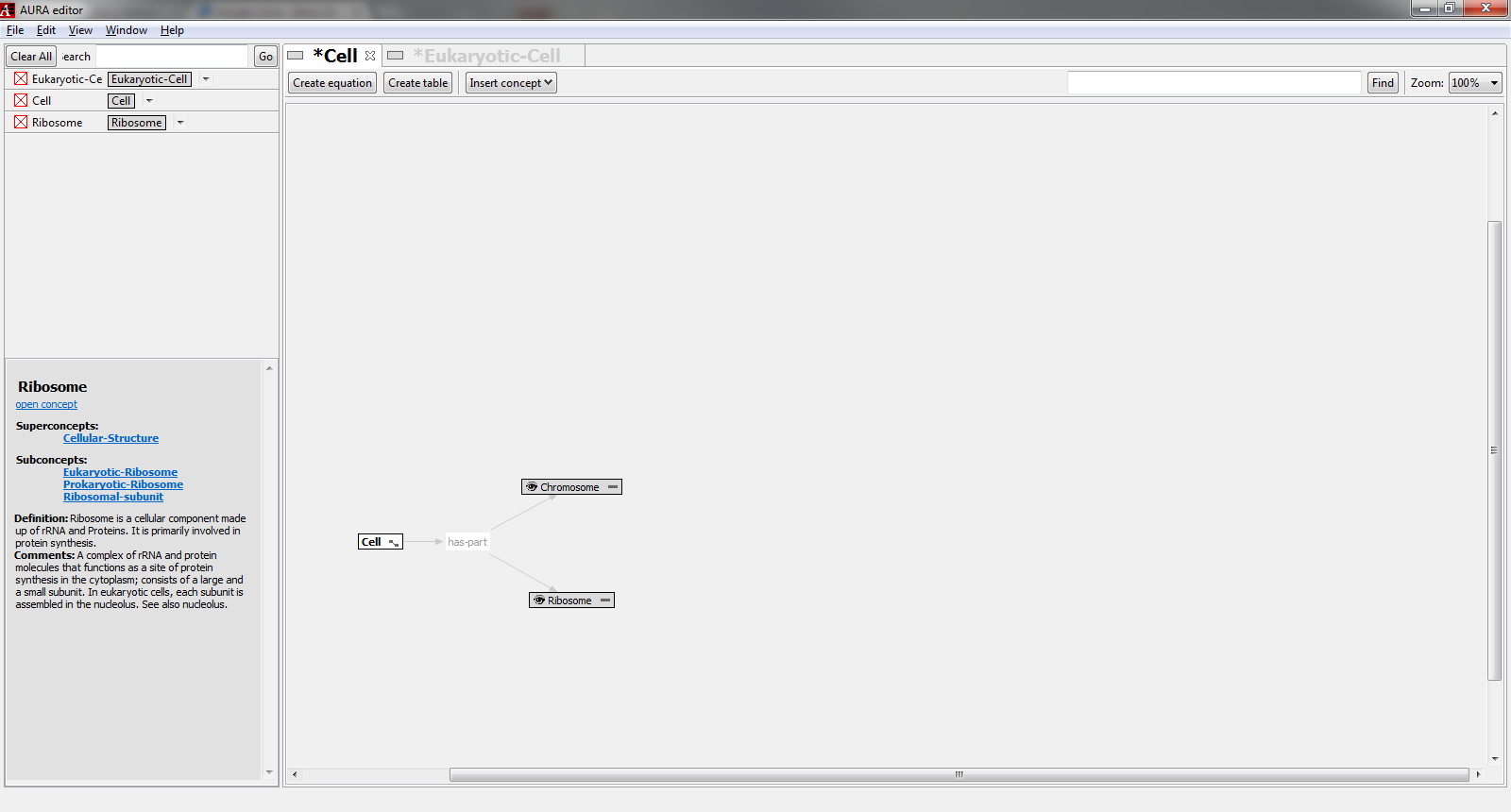 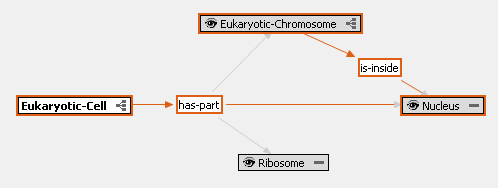 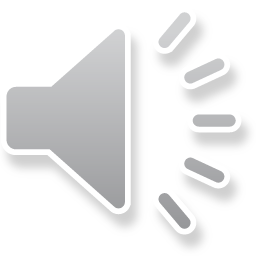 8
KR in KB_Bio_101
Unique Features
Inherit and Specialize
In the Eukaryotic Cell
	Ribosome was inherited from Cell   
                      Chromosome was inherited from Cell and specialized to Eukaryotic Chromosome
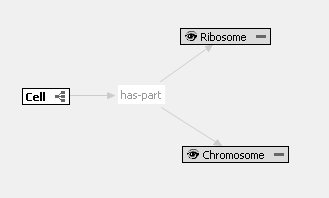 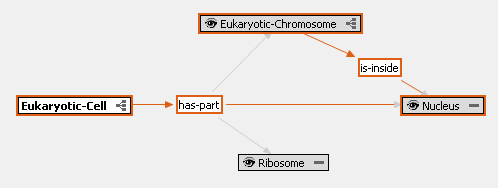 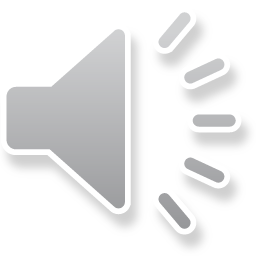 9
KR in KB_Bio_101
Computational properties
Reasoning with KR in KB_Bio_101 is, in general, un-decidable
Object Oriented Knowledge Bases in Logic Programming (Chaudhri, et. al., Technical Communication of the International Conference on Logic Programming, 2013)
Available at: http://www.ai.sri.com/pub_list/1958 
Let us consider the OWL export next
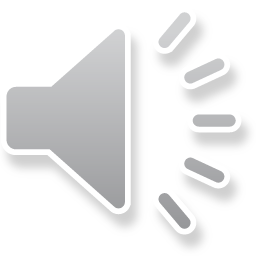 10
Necessary Properties of Classes
Tree-Structured descriptions
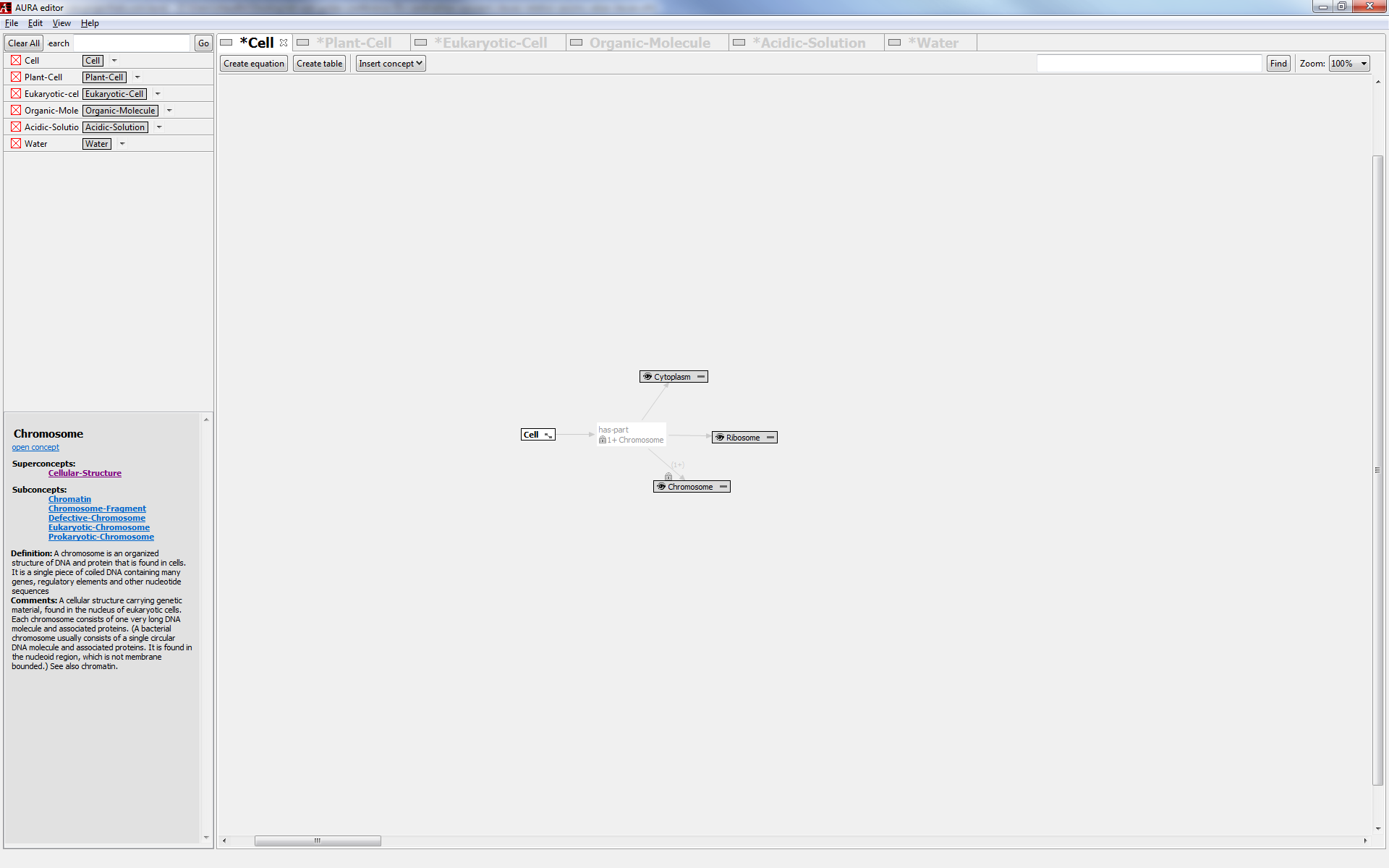 SubClassOf(:Cell 
  	ObjectIntersectionOf(:Living-Entity 
		 ObjectMinCardinality(1 :has-part :Chromosome) 
    		ObjectSomeValuesFrom(:has-part 
     			ObjectIntersectionOf(:Mixture :Cytoplasm)) 
    		ObjectSomeValuesFrom(:has-part 
   	 		ObjectIntersectionOf(:Ribosome)) 
    		ObjectSomeValuesFrom(:has-part 
     			ObjectIntersectionOf(:Chromosome))))
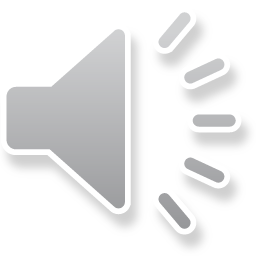 Necessary Properties of Classes
Graph-structured description
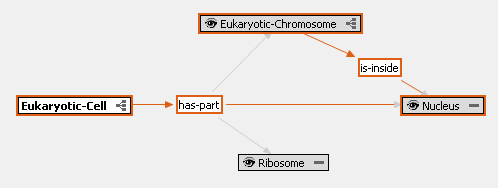 SubClassOf(:Eukaryotic-Cell 
  	ObjectIntersectionOf(:Cell
			ObjectSomeValuesFrom(:has-part 
     			ObjectIntersectionOf(:Nucleus)) 
    			ObjectSomeValuesFrom(:has-part 
   	 			ObjectIntersectionOf(:Eukaryotic-Chromosome
				     ObjectSomeValuesFrom (:is-inside 
					ObjectInterSectionOf( :Nucleus))))))
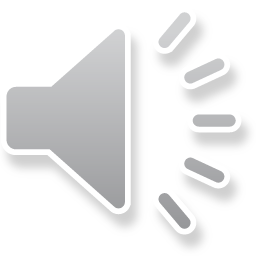 Problem:  What to do about the is-inside edge between Eukaryotic-Chromosome and Nucleus?
Translating Graph Structures
Use of Node-ID Marker Concepts
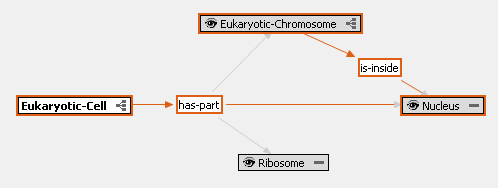 SubClassOf(:Eukaryotic-Cell 
  	ObjectIntersectionOf(:Cell
		ObjectSomeValuesFrom(:has-part 
     			ObjectIntersectionOf(:ID-4001 :Nucleus)) 
    		ObjectSomeValuesFrom(:has-part 
   	 		ObjectIntersectionOf(:Eukaryotic-Chromosome
				ObjectSomeValuesFrom (:is-inside 
					ObjectInterSectionOf(:ID-4001 :Nucleus))))))
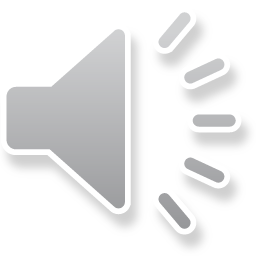 Translating Graph Structures
Unravel to depth 2
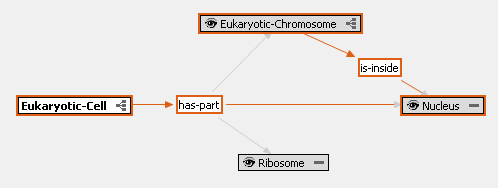 SubClassOf(:Eukaryotic-Cell 
  	ObjectIntersectionOf(:Cell
		 ObjectSomeValuesFrom(:has-part 
     			ObjectIntersectionOf(:Nucleus
				ObjectSomeValuesFrom (:is-inside-of
					ObjectIntersectionOf(:Eukaryotic-Chromosome))))
    		 ObjectSomeValuesFrom(:has-part 
   	 		ObjectIntersectionOf(:Eukaryotic-Chromosome
				ObjectSomeValuesFrom (:is-inside 
					ObjectInterSectionOf(:Nucleus))))))
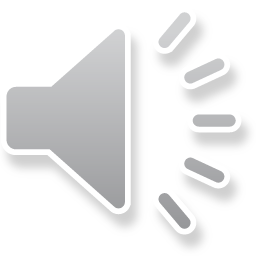 Inherit and Specialize
In the Eukaryotic Cell
	Ribosome was inherited from Cell
                      Chromosome was inherited from Cell and specialized to Eukaryotic Chromosome
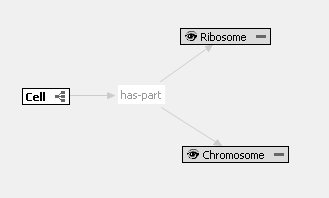 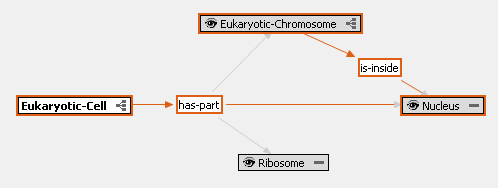 SubClassOf(:Eukaryotic-Cell 
    ObjectIntersectionOf(:Cell
       ObjectSomeValuesFrom(:has-part 
           ObjectIntersectionOf(:ID-4001 :Nucleus)) 
        ObjectSomeValuesFrom(:has-part 
           ObjectIntersectionOf(:Eukaryotic-Chromosome
                ObjectSomeValuesFrom (:is-inside 
                ObjectInterSectionOf(:ID-4001 :Nucleus))))))
SubClassOf(:Cell 
     ObjectIntersectionOf(:Living-Entity 
        ObjectSomeValuesFrom(:has-part 
        ObjectIntersectionOf(:Chromosome))))
There is no way to explicitly model inherit and specialize relationship in OWL.
Leads to an under-specification in class hierarchy
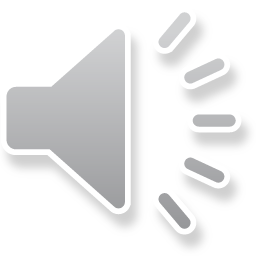 15
Nominals
KB_Bio_101 uses nominals, but some DL systems are unable to handle them  (e.g., Eukaryotic Cell is big in relation to prokaryote)
First variant of export maps nominals to classes:
SubClassOf(:big :Size-Constant) 
SubClassOf(:Eukaryotic-Cell
	ObjectIntersectionOf(:Cell
	ObjectIntersectionOf(
		ObjectSomeValuesFrom(:size 
		   ObjectIntersectionOf(:Size-Value 			     		      ObjectIntersectionOf(
			ObjectSomeValuesFrom(:the-scalar-value :big) 
			ObjectSomeValuesFrom(:scalar-unit-class :Prokaryote)))) 
The second variant includes nominals as intended
	 ClassAssertion(:Size-Constant :big)
  	  SubClassOf(:Eukaryotic-Cell 
		ObjectIntersectionOf(:Cell 
  		 ObjectIntersectionOf(
    		ObjectSomeValuesFrom(:size 
    		  ObjectIntersectionOf(:Size-Value 
      			ObjectIntersectionOf(
       			  ObjectHasValue(:the-scalar-value :big) 
      			 ObjectSomeValuesFrom(:scalar-unit-class Prokaryote))))
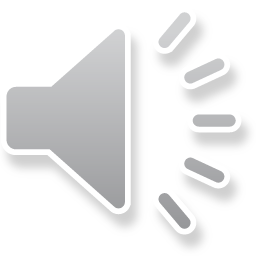 16
Different Versions of KB_Bio_101
From an FOL representation of the KB, we generate a total of 432 versions
72 versions use node id markers
Dimensions of expressiveness
Cardinality constraint (exclude, include only functional, include all)
disjoint-ness (include, exclude)
sufficient properties (include, exclude)
 relation axioms (include, exclude)
constant classes (include, exclude)
If constant classes:  value classes (include, exclude)
360 versions use un-raveling
Organized by unraveling depth (0 to 4)
72 versions corresponding to each level of unraveling
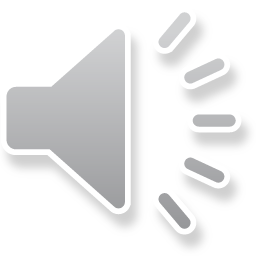 17
KB_Bio_101 Statistics
Regarding Class Axioms:
Regarding Relation Axioms:
Regarding Other Aspects:
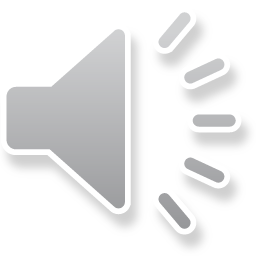 18
Reasoning Challenges
Loading the KB
Classifying the taxonomy
Checking if it is consistent
ABOX Reasoning
Instantiate each concept by creating an individual
For that individual compute the value of all relations
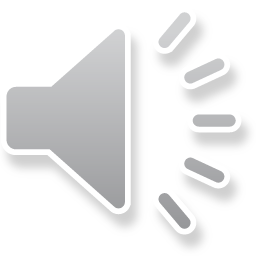 19
Ontology Management Challenges
Ontology evaluation
Which parts of KB_Bio_101 are high quality? Which can be improved?
Ontology modularization
Can we extract meaningful modules from KB_Bio_101?
Ontology design patterns
What are repeating patterns of axioms in KB_Bio_101?
Ontology testing and debugging
Is KB_Bio_101 consistent? What are maximally consistent subsets?
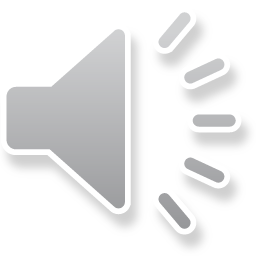 20
Summary
KB_Bio_101 
is a core component of an intelligent biology textbook
a valuable resource for AI research on reasoner evaluation
Graph structured concepts
Terminological cycles
Size and complexity
We welcome feedback from the community on this data set and suggestions for improving it
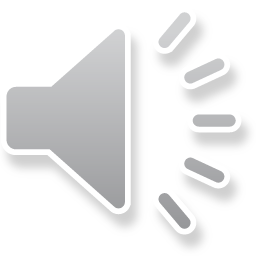 21
Thank You!
This work is owned by Vulcan Inc. and is licensed for use under the Creative Commons Attribution-NonCommerical-ShareAlike 3.0 license (http://creativecommons.org/licenses/by-nc-sa/3.0/). Vulcan Inc., June 2013
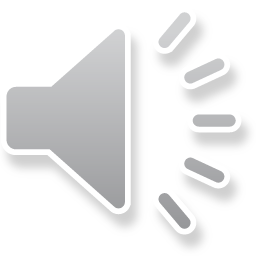 22